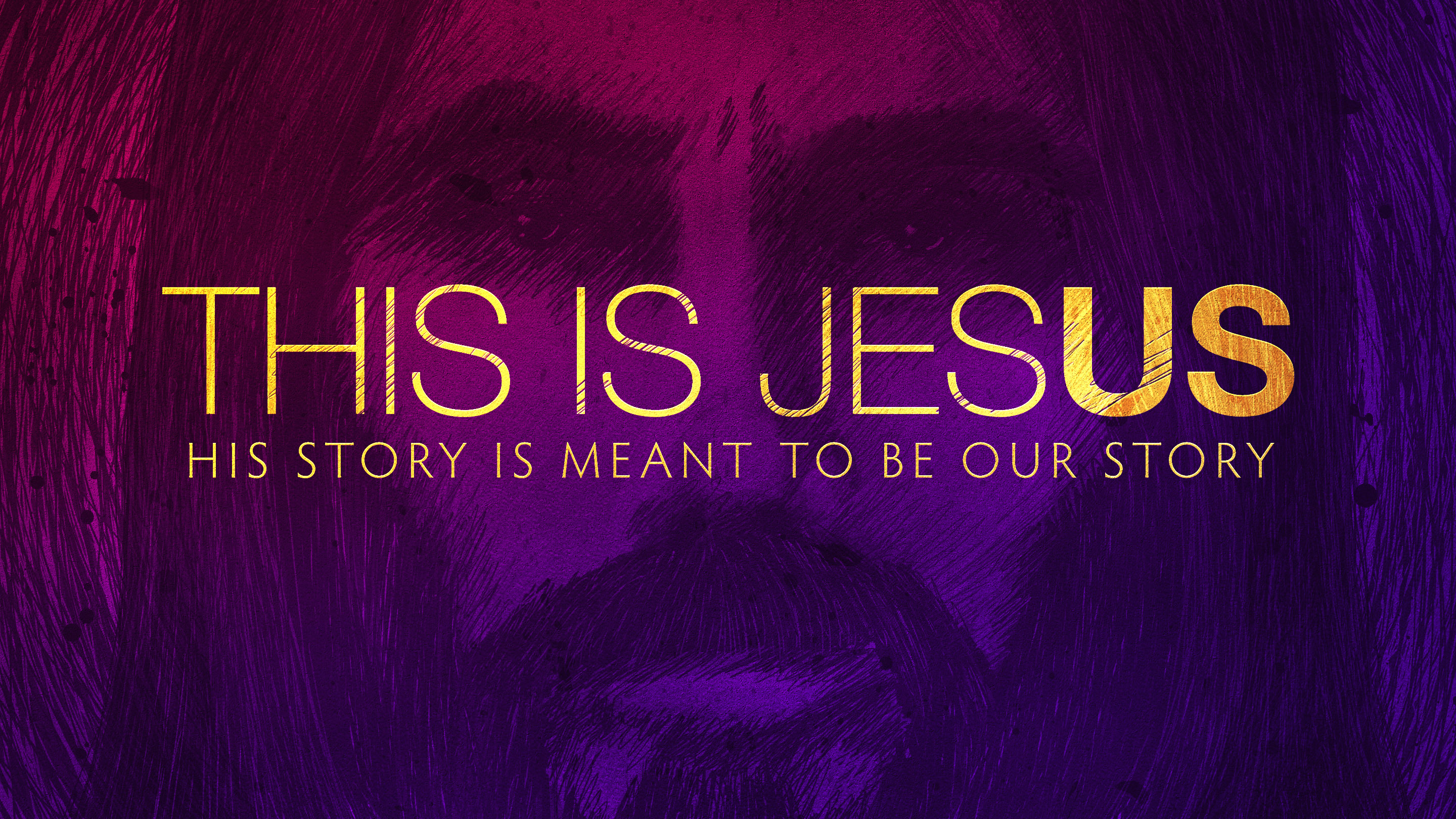 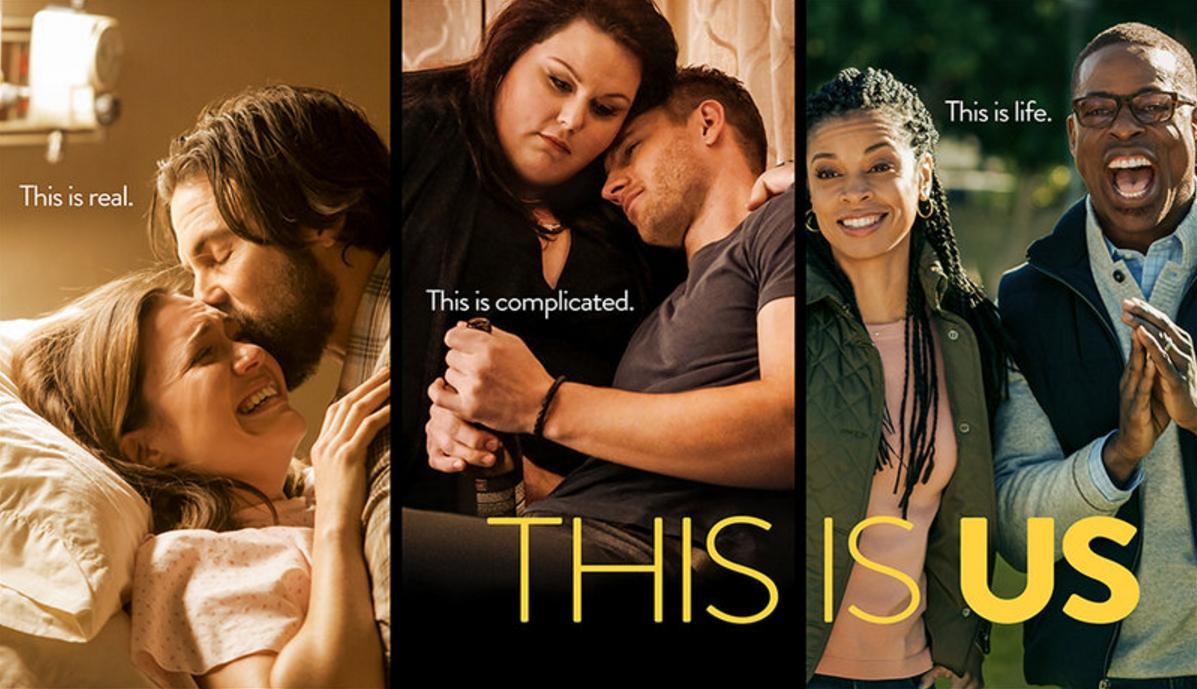 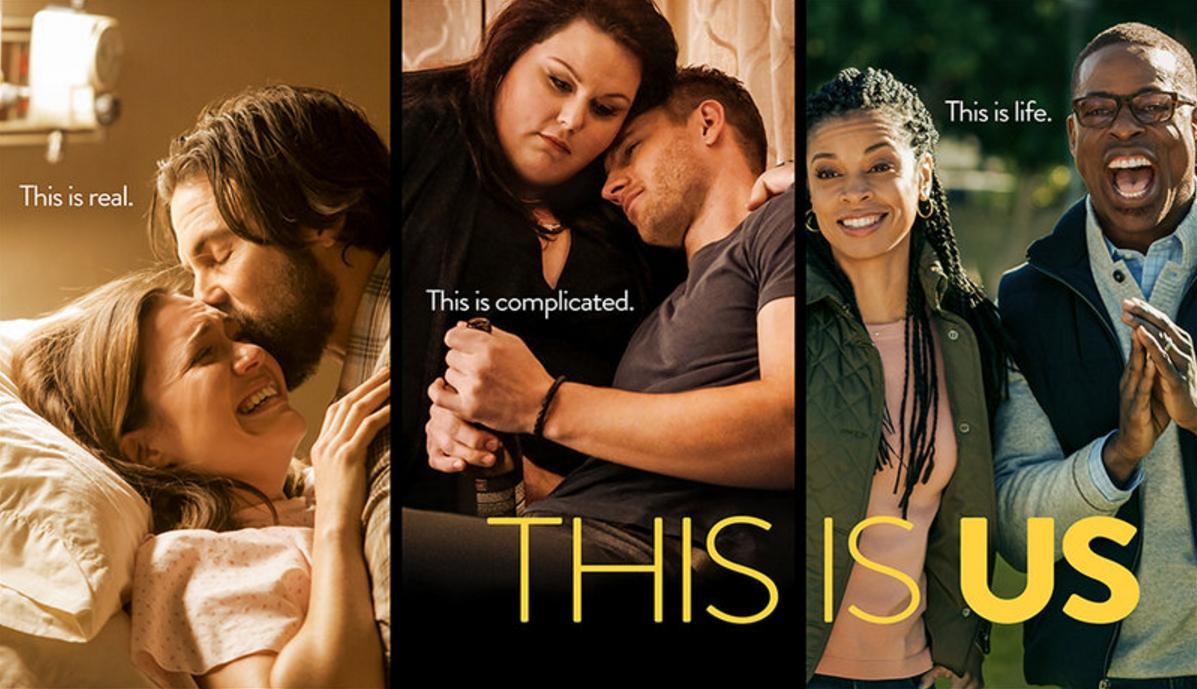 “The show is so popular because it talks about stuff we all go through.
Instead of being an escape from the world – it brings deeper meaning to the world you are in.”
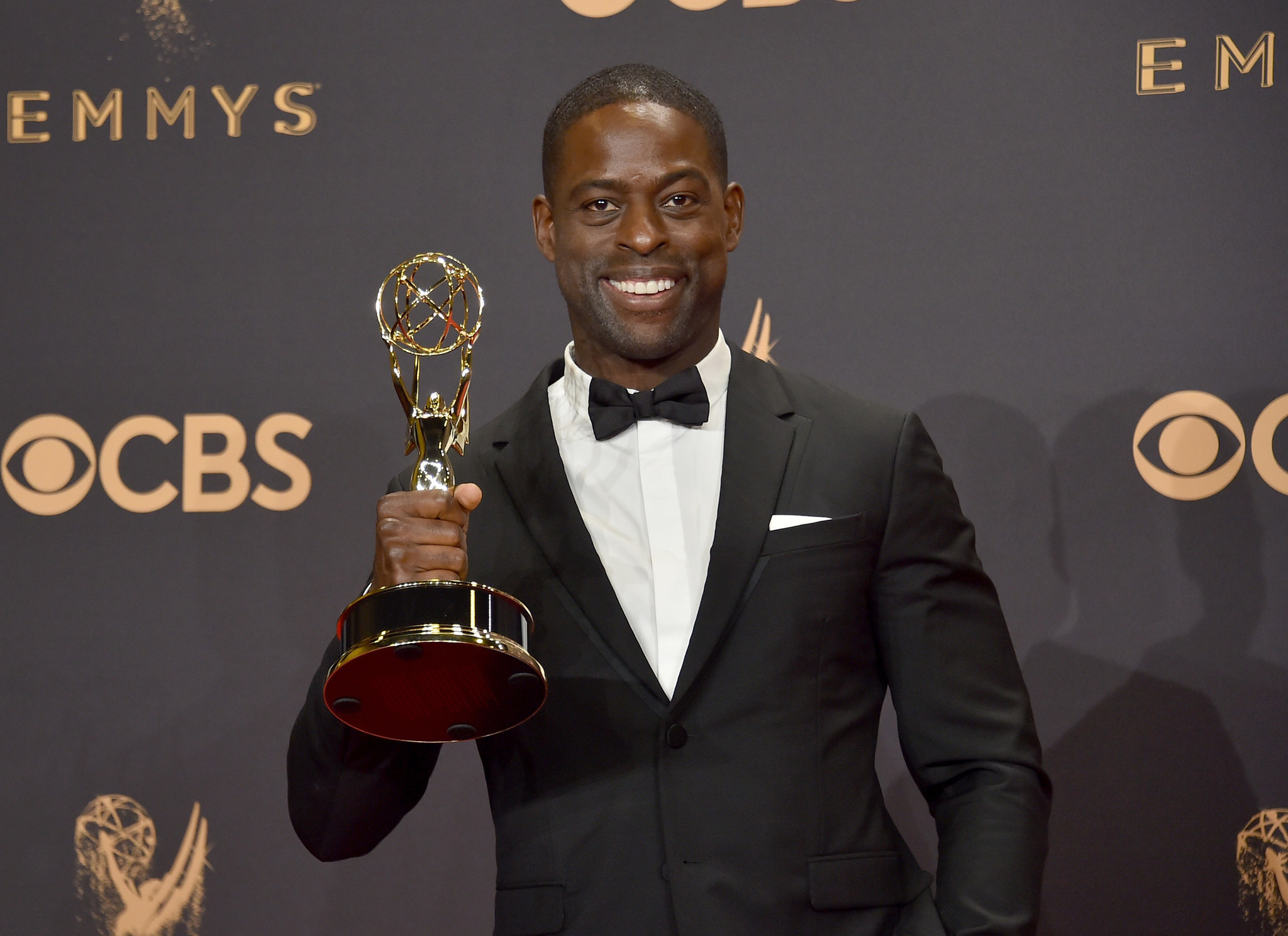 [Speaker Notes: Well – its view of life is sometimes great and sometimes unrealistic
But what he says about what we are looking for is true]
You and I are looking for a bigger story that helps us make sense of our story
[Speaker Notes: We are looking for a story that helps us understand what is normal, healthy and right about ours
 
Sometimes you go around in this life and feel likeAm I the only one who struggles with this?
Like at grocery store and you go to self check out and you have to pull apart the plastic grocery bags but instead all you do is pull them off the rack
Am I the only one who struggles with hat
 
Am I the only one who thinks this is wrong?
Like when 
 
Am I the only one that thinks that is beautiful?
Like when 
 
All of us are looking for a story outside of ourselves to understand the story in ourselves]
We look for meaning outside ourselves because we were made by something outside ourselves
[Speaker Notes: So people look for God – do you believe in God?
Better question is which one
At last check historians have cataloged that over 3700 religions over time and people have believed in specifically 2870 deities in the course of history.
 
People look for meaning outside themselves.
They want to find the story that makes sense of their story
But all of those deities have proven to be nothing
 
Not consistent, comprehensive, origin or our destiny
And then comes JESUS]
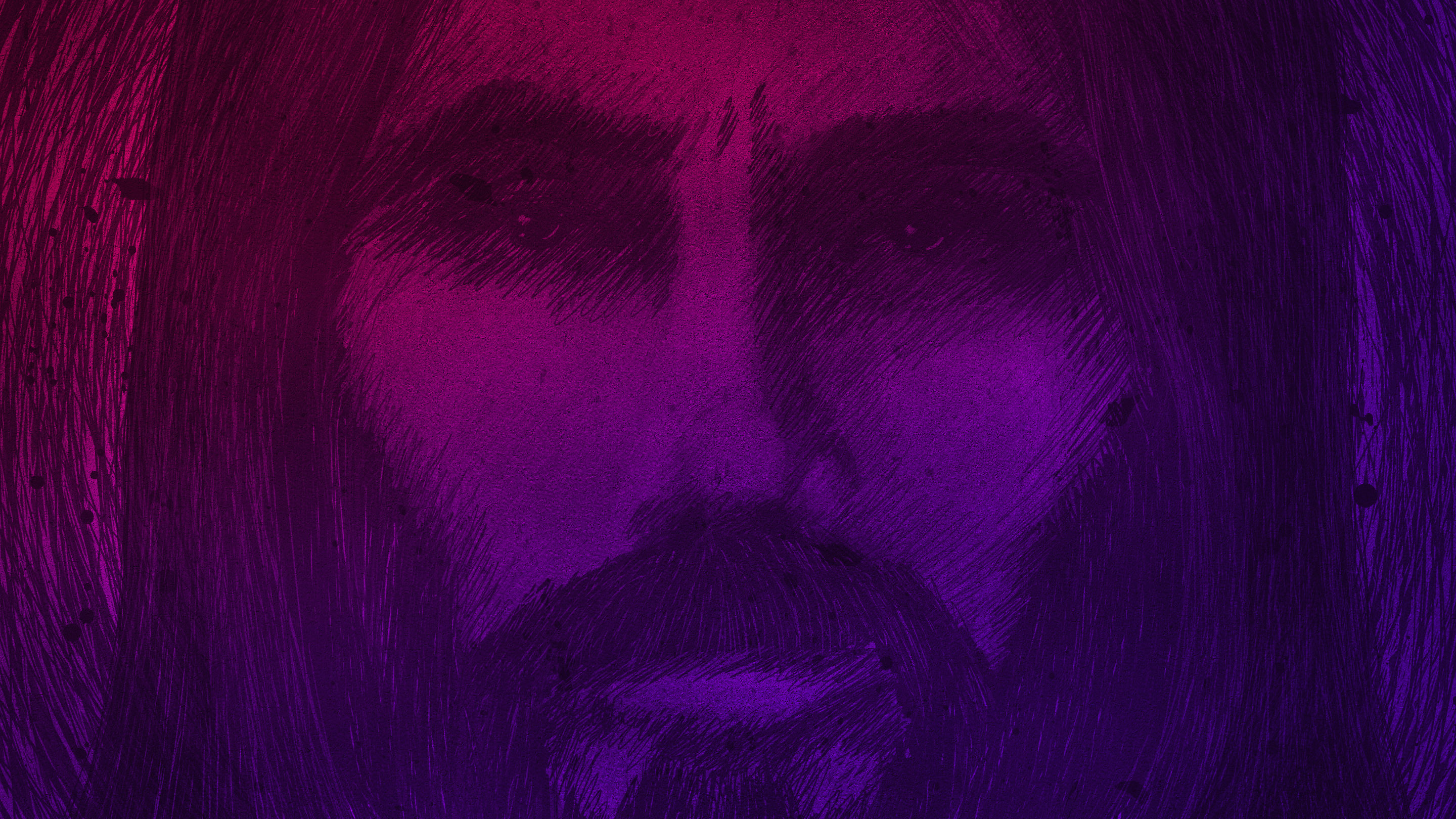 Jesus = loveJesus       nice
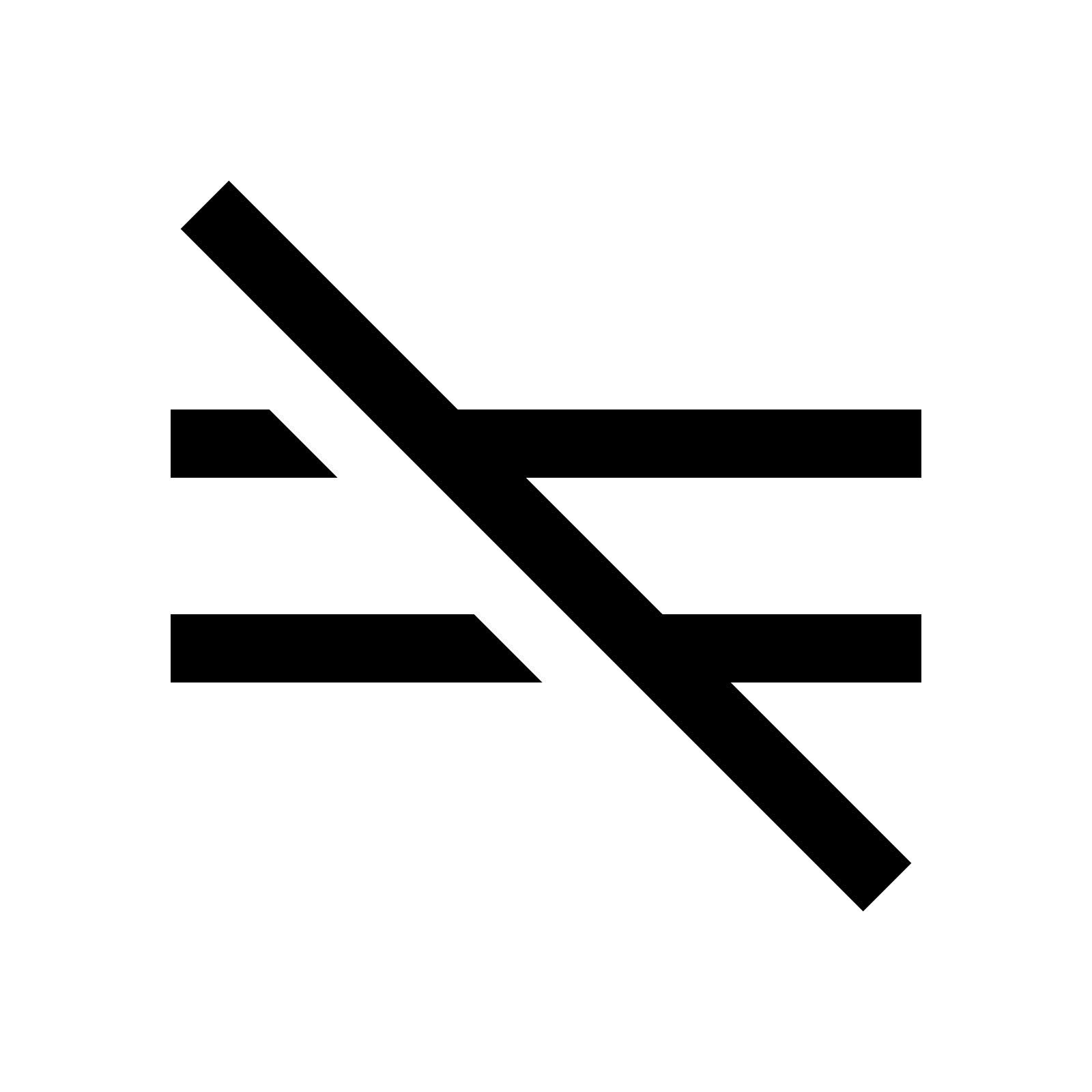 [Speaker Notes: Here comes Jesus who changes the world and but us rejected by the world

He heals and saves many – but just as many hate him
He shares simple wisdom but most don’t understand him
 
If you think Jesus comes to give you a nice life that makes sense in this world. You don’t know Jesus
 
Jesus doesn’t fit most of our expectations of what God should be
On earth - Jesus doesn’t fit any story he is in
And so since he doesn’t fit – we think he can’t be God
 
Jesus doesn’t fit – but he also doesn’t go away
He is the only one that defeats hate with love
to the point that he rises from the dead to do it]
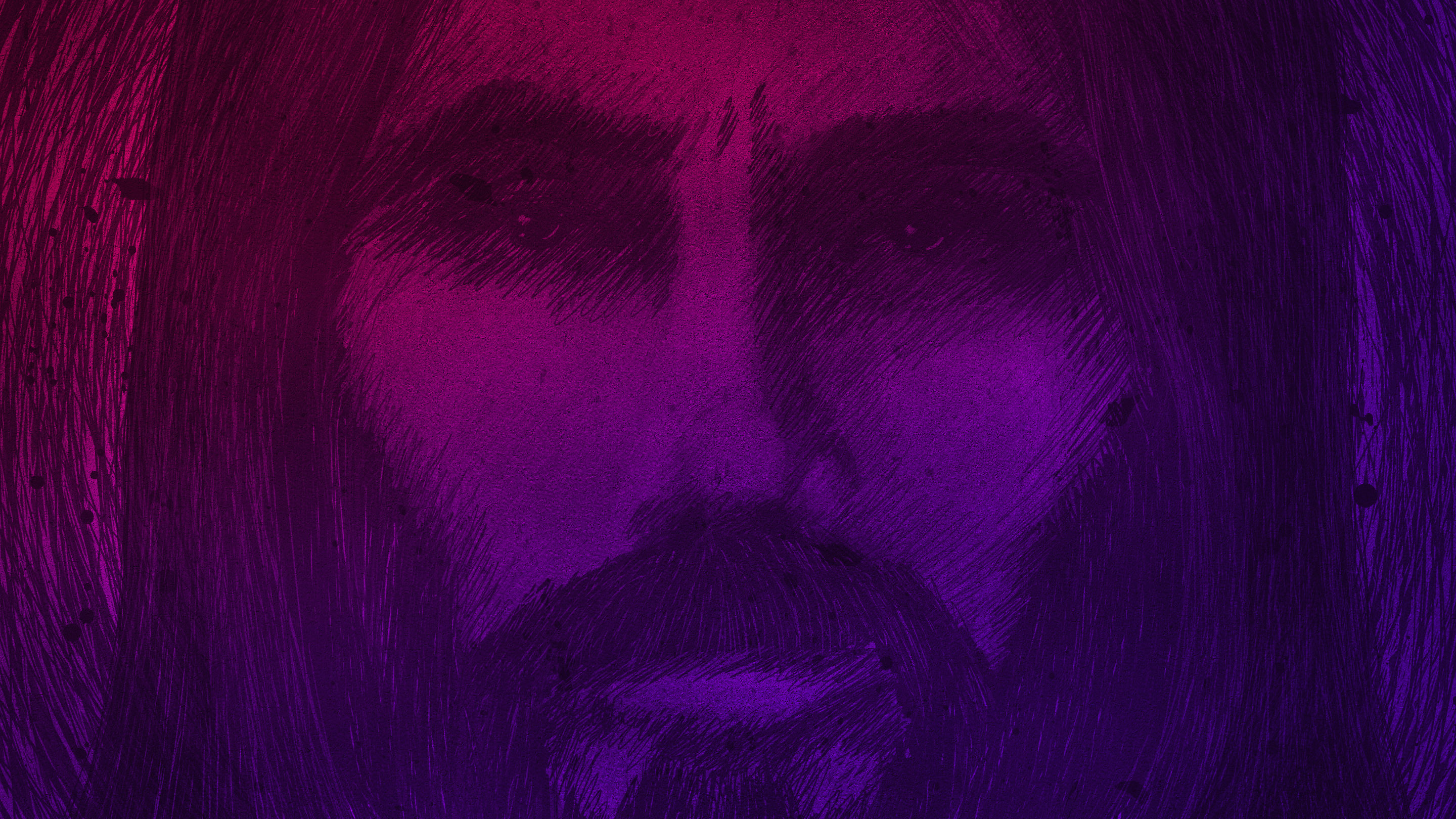 Jesus = loveJesus       niceJesus changes the worldHe loves the worldbut He never fits in the world
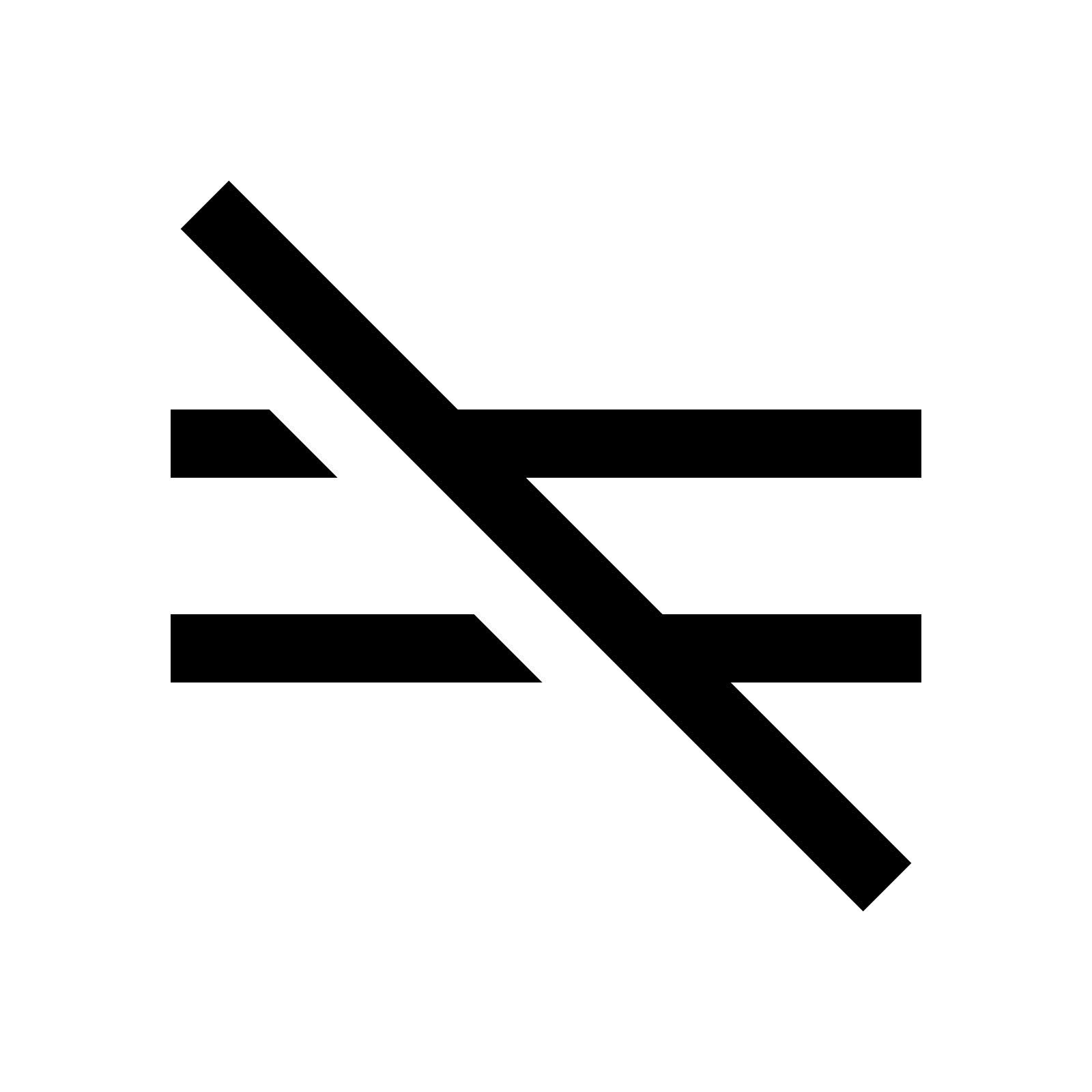 Jesus never completely fits in the world because He is greater than the world & anything in it!
[Speaker Notes: And so you have a choice – either don’t believing in him
Or stop believing that what you see in this world is the greatest reality]
The Beginning of His Life (Luke 2)
The Beginning of His Life

“Today in the town of David [Bethlehem] a Savior has been born to you; he is Christ the Lord.” (2:11)
[Speaker Notes: Look at the story of Jesus mostly thorugh Luek 2-6 today (read it this week) & right now media to understand – and see if I’m right
 
Here is how his story in this world starts

LUKE 2:11

Christ the Lord – “the anointed king of the universe” who is your master
Messiah comes from the Hebrew word mashiach and means “anointed or chosen one (king).” 
The Greek equivalent is the word Christos or, in English, Christ.
They both basically mean – “The anointed king of heaven (universe)”]
The Beginning of His Life (Luke 2)
The King of The Universe?
 Born in someone else’s shed
The Beginning of His Life (Luke 2)
The King of The Universe?
 Born in someone else’s shed  
 Starts as a refugee
The Beginning of His Life (Luke 2)
The King of The Universe?
 Born in someone else’s shed  
 Starts as a refugee 
 Grows up in nowhere under oppression
[Speaker Notes: __ 15 miles away from Capernum – major international route – 
__ 3.5 miles away formSepphoris- major roman construction project]
The Beginning of His Life (Luke 2)
The King of The Universe?
 Born in someone else’s shed  
 Starts as a refugee 
 Grows up in nowhere under oppression
 Spends his 20’s working construction
Jesus Doesn’t “Fit” (Luke 2)
The King of The Universe?
 Born in someone else’s shed   (no support) 
 Starts as a refugee 						(no justice)
 Lives oppression  							(no power)
 his 20’s working construction	(no privilege)
[Speaker Notes: And the Bible has said over 700 years ago what God’s messiah would be like]
Isaiah 53:1-4 (GNB)
“Who would have believed what we now report? Who could have seen the LORD’s hand in this? It was the will of the LORD that his servant should grow like a plant taking root in dry ground. . . There was nothing to make him take notice of him . . .we ignored him as if he were nobody.”
Isaiah 53:13 (GNB)
“He willingly gave his life and shared the fate of evil men [he identified with them]. He took the place of many sinners and interceded for them that they might be forgiven.”
[Speaker Notes: Everything he does is to identify with them
He even lives in a place that is considered dark and blind to God]
Matthew 4:12-16
“Jesus went and lived in Capernaum . . .  To fulfill what was prophesied . . . ‘the people living in darkness have seen a great light; on those living in the land of the shadow of death a light has dawned.’”
[Speaker Notes: So the Bible paints this picture about the coming king

Coming to save us from a broken world that we are imprisoned by and blinded by

So we don’t even know its broken or that we are living in broken ways
To us it just feels natural

And if any one tries to tell us different we just say – well you don’t know what I’ve gone through
 
But Jesus does!!!

Jesus lives like us so that then we will eventually believe we can live like him
And not escape this world but go deeper to a way better life in it and beyond
 
Doesn’t just live his life like it / he starts his ministry this way]
The Beginning Of His Ministry (Lk 3-6)
The Beginning of His Ministry
 Confusing first public appearance (Lk 3:21f)
[Speaker Notes: “It’s a marketing disaster for Team Jesus. It looks for all the world like he too is a spiritual failure. But he doesn’t seem to mind. He’s happy to be counted among the messy people.” P17

Jesus is greater than what people think]
The Beginning Of His Ministry (Lk 3-6)
The Beginning of His Ministry
 Confusing first public appearance (Lk 3:21f)
 Disastrous first speech (Lk 4:18f)
[Speaker Notes: Jesus’ inaugural address ends with him escaping an early martyrdom. It’s a sign of things to come. Jesus brings to the world an unbounded offer of life and liberation. To the poor, the prisoners, the blind and the oppressed he is received gladly. To the rich, the strong, the religious, the comfortable he provokes anger and violence.”  (p18)
Jesus is greater than what the oppressed crowd wants]
The Beginning Of His Ministry (Lk 3-6)
The Beginning of His Ministry
 Confusing first public appearance (Lk 3:21f)
 Disastrous first speech (Lk 4:18f)
 Worst draft picks ever  (Lk 5)
[Speaker Notes: Like 5:1-11 where – the fishing docks  (first three disciples)
This guy peter as his spokesperson – first words are “Depart from me, for I am a sinful man”
(great first interview)
Jesus is greater than your weaknesses

Who’s next -  a leper (Luke 5:12-16)
His second round pick – someone who the world runs away from
An outcast through no fault of his own
World runs away – jesus runs to him!
Jesus is greater than sickness

“something is building. Here is the long promised kingdom of god: a carpenter turned rabbi, three unemployed fishermen and a leper. Who’s next”  pg 18

Jesus answers – I’ll show you that God forgives you – rise up and walk
. . . and don’t forget your mat!
 
Don’t forget your mat -Jesus is greater than your greatest tragedy
And the world is now officially upside down]
The Beginning Of His Ministry (Lk 3-6)
The Beginning of His Ministry
 Confusing first public appearance (Lk 3:21f)
 Disastrous first speech (Lk 4:18f)
 Worst draft picks ever  (Lk 5)
 Recruits the most hated guy in town (5:27f)
[Speaker Notes: Jesus enlists the most hated man in the province! As an ancient tax collector Levi was about as depraved as its possible to be: socially, he was a collaborator with the Romans; morally he was a white collar criminal stealing from his own people; spiritually he had betrayed the God of Israel. The masses despise him as a traitor. The religious denounce him as ‘unclean’. Jesus recruits him with a second thought. ‘Follow me,’ Jesus says, and now everyone is scandalized!
What kind of recruitment policy is this? Jesus’ kingdom is unlike any seen before. There is nothing careful, calculating about this movement. Frankly it looks like an almight free-for-all”

Jesus is greater than money and the wealthy

V30 -32
Heaven is a home for anyone who knows they need it
 
Eveyrone is seeing him do miracles and see healing and setting free
But Jesus doesn’t fit
Everyone wants him to fit as their king, as their rabbi, as their military leader and Jesus won’t do it
 
He finally explains why?
He says the reason I don’t fit is because fitting into this world is death
And if you want true life you need to stop wanting to fit in too
 
The gospel of the misfits]
His “Don’t Fit Gospel”
“Blessed are you who are poor, for yours is the kingdom of God. Blessed are you who hunger now, for you will be satisfied. Blessed are you who weep now, for you will laugh. Blessed are you when men hate you, when they exclude you and insult you . . . because of the Son of Man. ”  (Luke 6:20-23)
His “Don’t Fit Gospel”
“Jesus went into Galilee, proclaiming the good news of God. “The time has come,” he said. “The kingdom of God is near. Repent and believe the good news!” (Mark 1:14-15)
[Speaker Notes: He has been saying to not fit all along

Repent from this world’s common sense & get heaven sense]
His “Don’t Fit Gospel”
“Do not conform any longer to the pattern of this world, but be transformed by the renewing of your mind.”  (Romans 12:2)
[Speaker Notes: Not calling us to be rebels –be against
He calling us to be revolutionaries – to be for something greater]
His Call Of FaithJesus says I don’t fit in the worldAnd you shouldn’t either!
To fit in a broken worldis to live a broken life
HIS CALL FOR FAITH TO US TODAY
“He said to them, Make every effort to enter through the narrow door, because many, I tell you, will try to enter and will not be able to.” (Luke 13:23-24)
HIS CALL FOR FAITH TO US TODAY
Come to me, all of you who are tired from carrying heavy loads and priorities from a world that doesn’t work. You weren’t designed to live by it. Take my upside down way as your own and learn from me, because I am gentle and humble in spirit; and you will find the peace, rest and joy you are looking for.		(Matthew 13:23-24, paraphrased)
So don’t fit!!!
So don’t fit! (Luke 6)
Don’t fit – “love your enemies”
So don’t fit! (Luke 6)
Don’t fit – “love your enemies”
 Don’t fit – “do good to those who hate you”
So don’t fit! (Luke 6)
Don’t fit – “love your enemies”
 Don’t fit – “do good to those who hate you”
 Don’t fit – “bless those who curse you”
So don’t fit! (Luke 6)
Don’t fit – “love your enemies”
 Don’t fit – “do good to those who hate you”
 Don’t fit – “bless those who curse you”
 Don’t fit – “give and it will be given to you”
  Don’t fit – “do not condemn & you won’t
							 be condemned”
[Speaker Notes: Lose your life to find it
Die to gain
Serve to lead
Show mercy to get justice]
AND FIT INTO SOMETHING SO MUCH GREATER!
“The more I considered Christianity, the more I found that while it had established a rule and order, the chief aim of that order was to give room for good things to run wild.”
										(G.K. Chesterton)